Общие представления об электрохимических технологиях
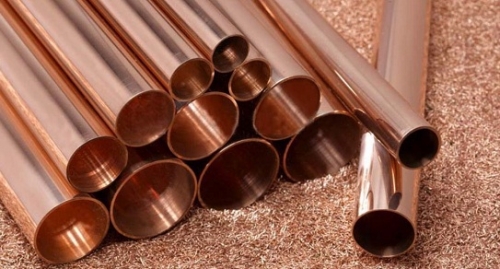 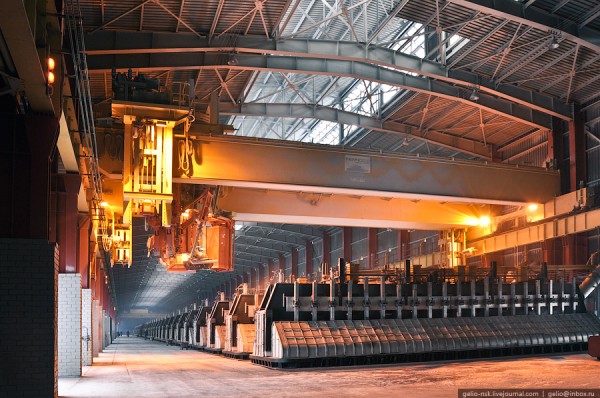 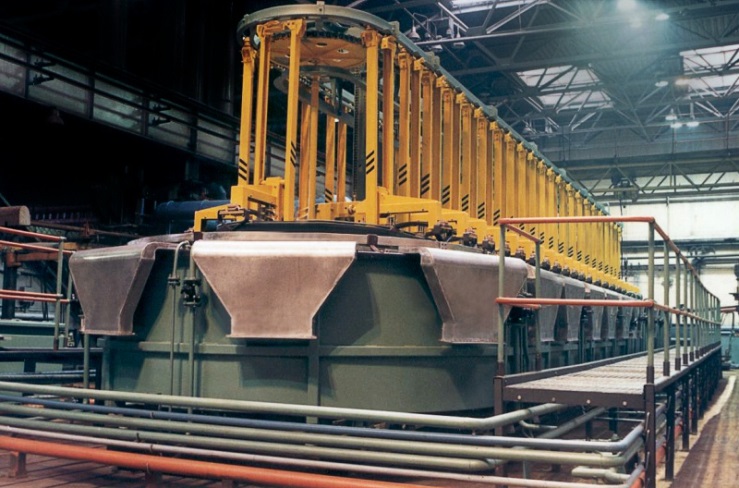 Галеева А.К.